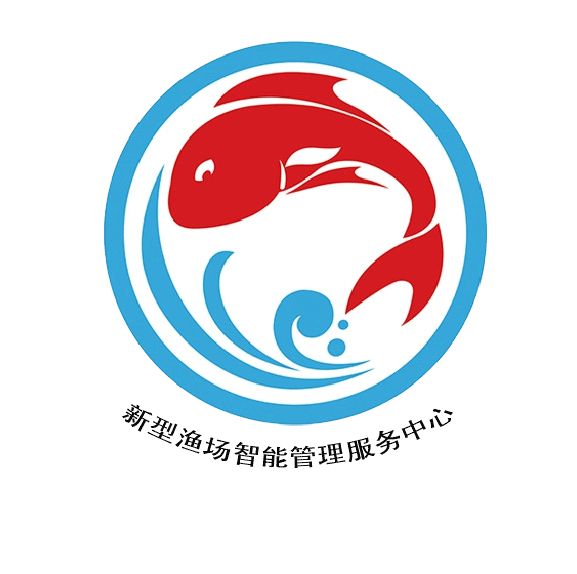 所
欲
渔
我
福建农林大学

负责人：彭航科
新型智能渔场服务管理中心
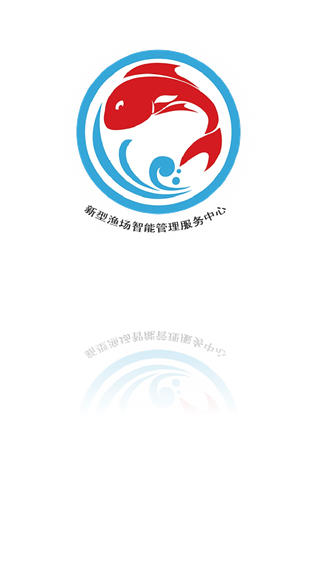 你的智慧
渔管家
项目背景介绍
项目技术介绍     
市场情况分析    
运营架构介绍
团队规划介绍
项目内容
目录
CONTENTS
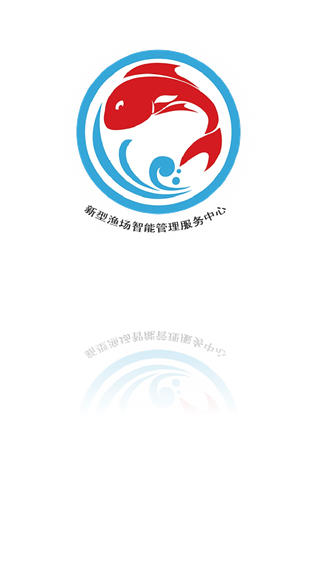 项目背景介绍
多项政策支持
来源于中国农业农村部
你的智慧
渔管家
2019年总产值分布图渔业占11%
数资料来源：中国农村统计年鉴
渔业总产值占比农林牧渔业总产值
越来越高
资料来源：中国农村统计年鉴
2019年海水养殖种类生产情况表

资料来源：中国农村统计年鉴
2019年淡水养殖种类生产情况表

资料来源：中国农村统计年鉴
一
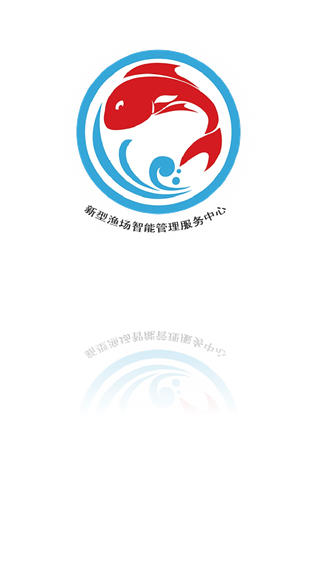 痛点分析
你的智慧
渔管家
PROBLEMS FACED
/鱼群/ ：鱼类养殖病害问题严重；
/渔民/ ：文化素质跟不上时代的变革，老龄化问题严重，人工检测难度大；
A.
温州市苍南县马站镇渔民
学历结构、年龄结构
管理
&
利用
经济
效益
主要气象对渔业产生的灾害影响大小
产量受天气影响较为严重。
养殖
水域
B.
C.
世界湖泊和水库营养化状况
来源：联合国环境规划署关于“水体富营养化”调查研究体制
养殖水域环境条件不断恶化，水域生态平衡遭到破坏的问题。
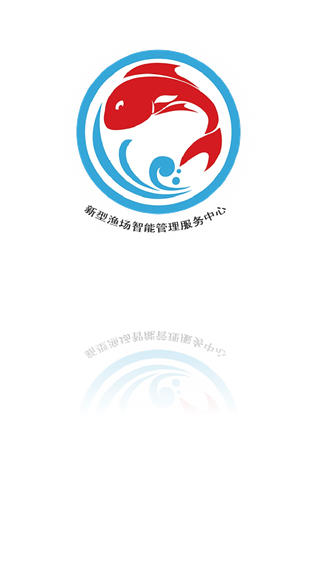 项目技术介绍
你的智慧
渔管家
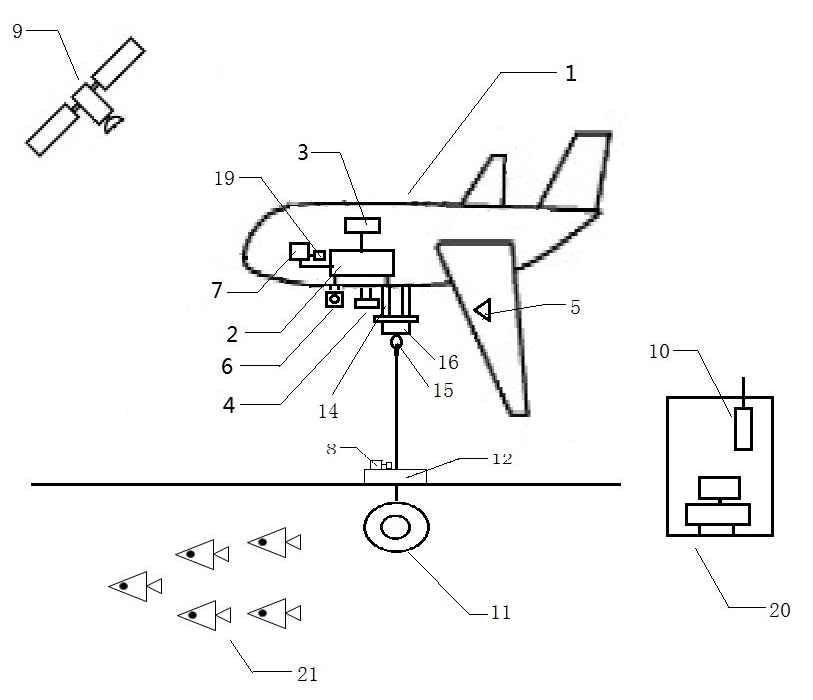 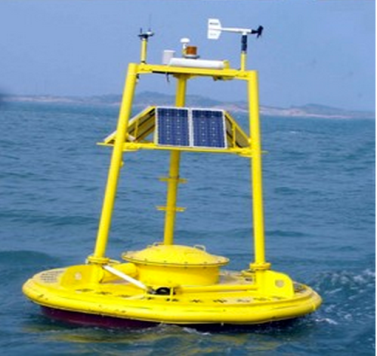 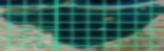 操作层次
战术层次
战略层次
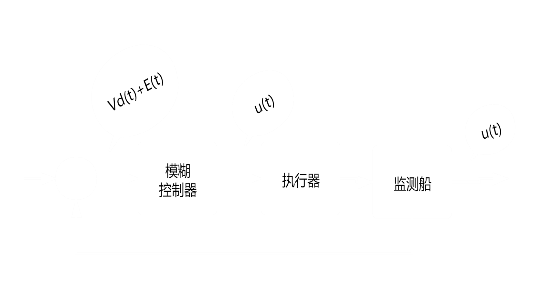 处理来自无人机集鱼系统的信息
用于船只导航
纠正航线等功能
是决策的最高层次
一种基于北斗技术的无人机集鱼系统
控制技术层
一种基于北斗导航的水养殖增氧系统
新型渔场管理模式以北斗导航系统为核心构造一个卫星导航定位与地面通信相结合的系统，通过手持终端来方便有效的管理渔场。
●    智能自主

●    安全可靠
 
●    节约人力
技术对口

专家团队

专业指导
二
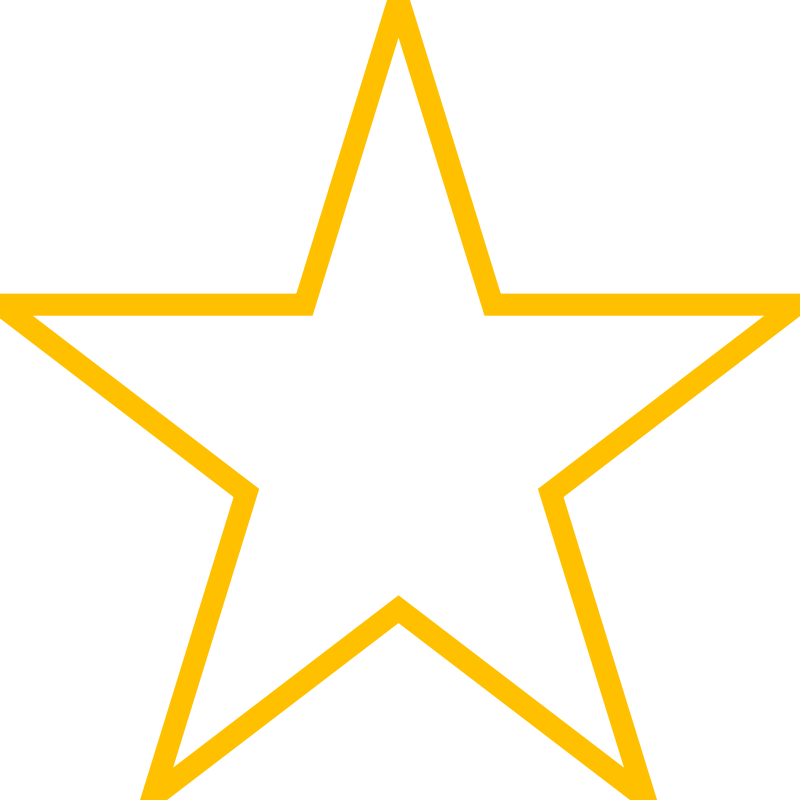 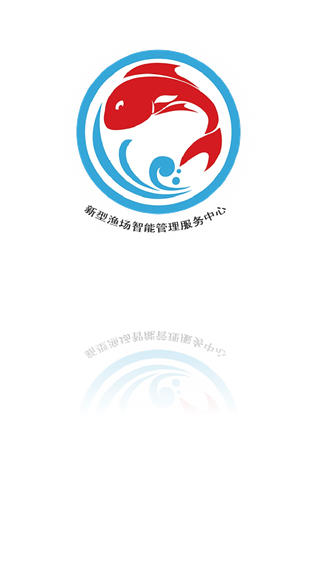 产品与服务
你的智慧
渔管家
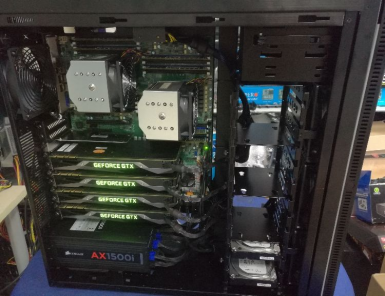 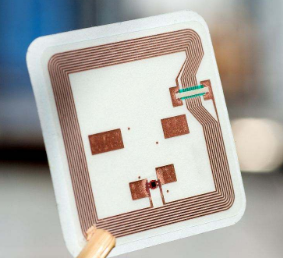 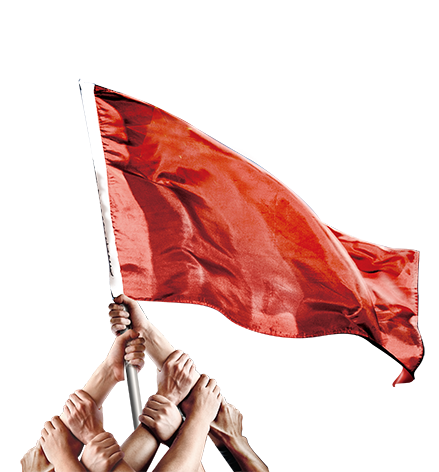 🐟“代表鱼”佩戴终端
“5G+VSaaS“  模式 实时视频监控
鱼类养殖信息系统
水产品安全追溯系统实物图
●   智能高效             

●   跟踪溯源

●   安全可靠
网络应用

实时观测

系统调配
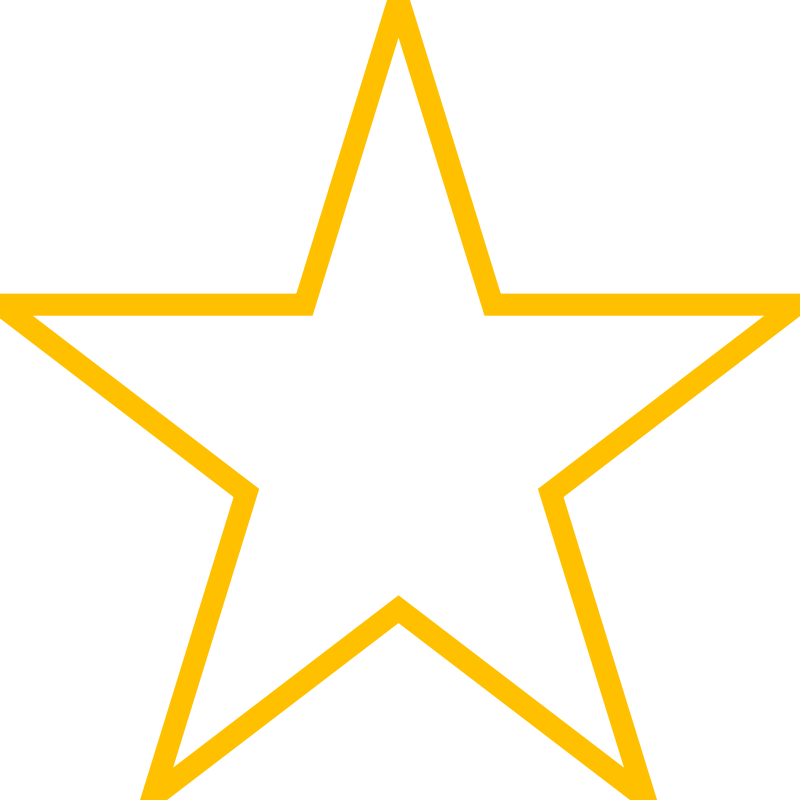 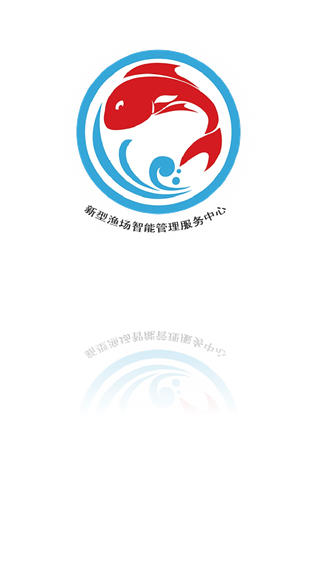 市场状况分析
你的智慧
渔管家
水产养殖公司
目标
需求面积：200亩
销售额：2465万元
市场规模将达
1000亿元
水产养殖户
海洋养殖渔场
福建省：392.2万
全国：7275万
需求面积：200亩
销售额：2056万元
需求面积：200亩
销售额：2754万元
数据来源：联合国数据库
三
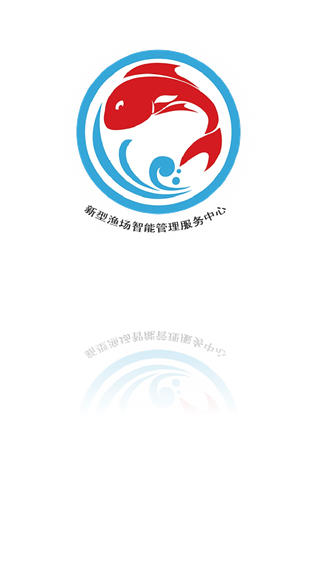 市场竞争
你的智慧
渔管家
目前，我们的竞争对手有  大连獐子岛渔业集团股份有限公司、中国水产舟山海洋渔业公司、福建省三沙渔业公司等。  我们与一些竞争对手的对比如上图所示。
           面对这些竞争对手，我们主要有三大方面的优势，分别是技术优势（模糊决策软件体系）、团队优势（福建农林大学团队）和理念优势（新型海洋养殖模式）。

           在物联网与大数据相辅相成的年代，我们的技术用大数据给水产养殖提供科学决策，实现实时诊断和可追溯的质量管理。
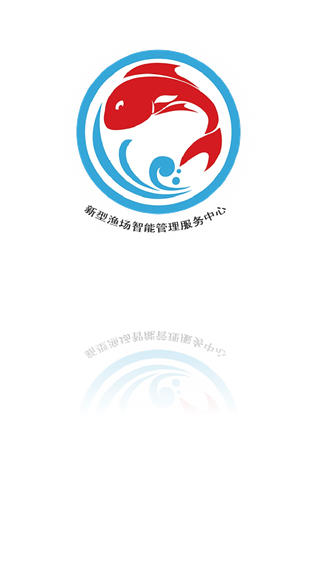 项目运营介绍
你的智慧
渔管家
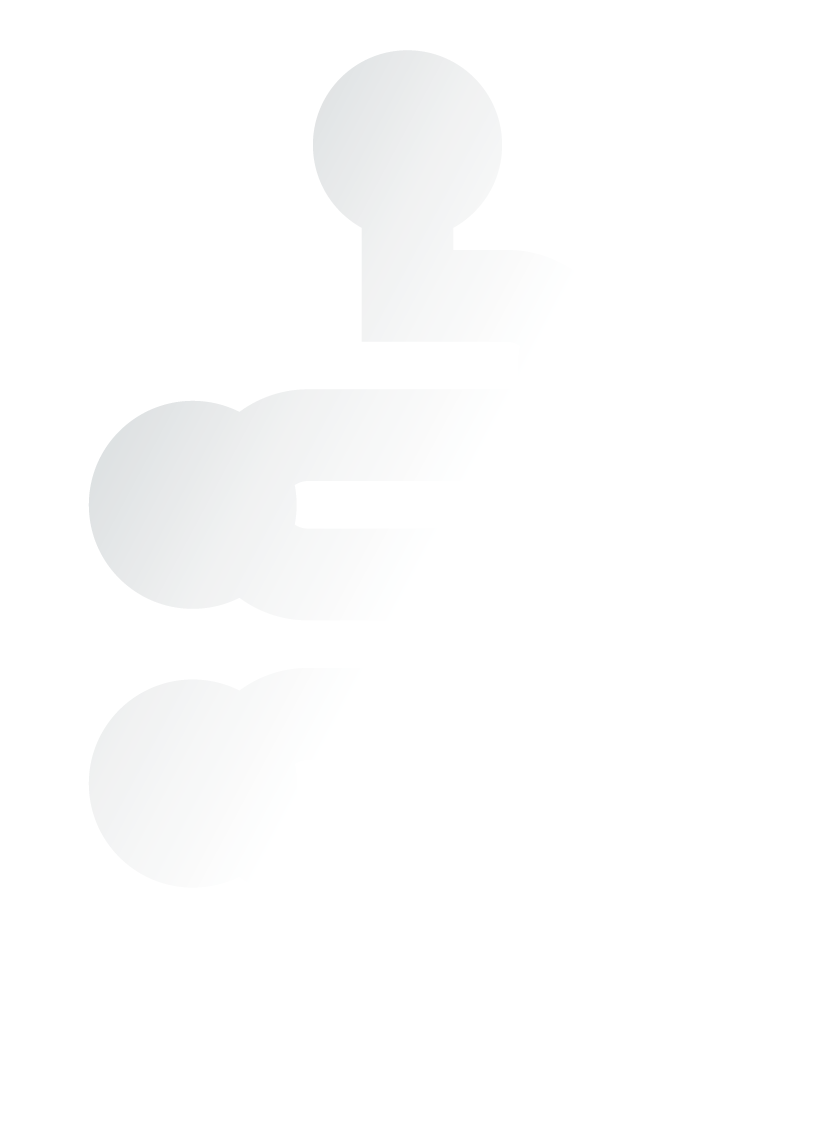 专利优势
产品服务定位
国家认证，追求高质量，所拥有的核心技术目前市场上无法替代。
人性化服务
智能化
更加考虑客户需求，可根据客户需要配备相应产品，增强用户体验感
融合了物联网、人工智能、北斗等新兴技术打造具有可视化、数字化、网络化、智能化等特点的海洋养殖平台
资源优势
依托福建沿海地势，构建大批客户社群，推动技术设备在国内的发展与落地
北斗技术
四
北斗导航系统的加入使系统控制精确具有可调速性、灵活性、精准定位等特点
[Speaker Notes: 更多模版：亮亮图文旗舰店https://liangliangtuwen.tmall.com]
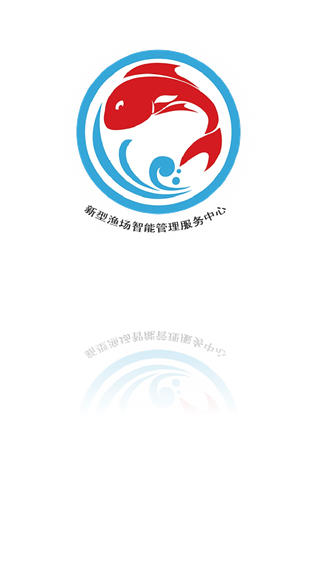 营销手段
你的智慧
渔管家
01
02
03
OPTION
OPTION
OPTION
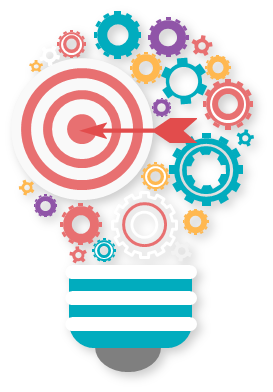 线上宣传
创建平台
挖掘渠道
前期主要通过自有渠道和合作伙伴渠道获取前期客户，后期渠道策略主要依靠优质客户社群和政企渠道。
在抖音、今日头条、微视等热门短视频平台进行推广和投放广告开展营销活动，吸引目标客户
建立专门的各大传媒平台账号，提供免费问题解答以及实时渔业资讯发布，同时跟进售后服务
线上
[Speaker Notes: 更多模版：亮亮图文旗舰店https://liangliangtuwen.tmall.com]
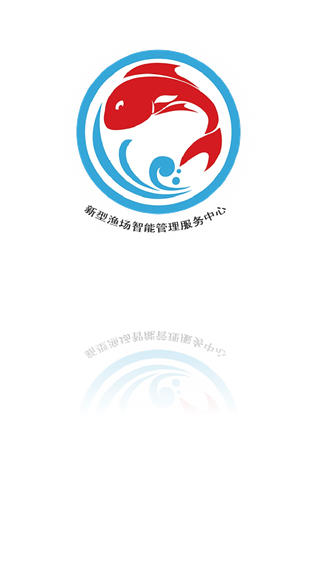 你的智慧
渔管家
高校企业战略
参与科技会议
人员推销
线下体验
线下
现场路演
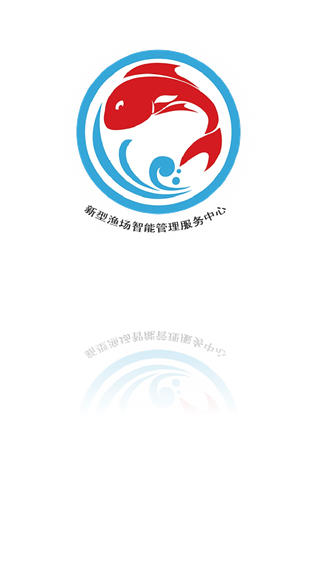 你的智慧
渔管家
商业模式创新点
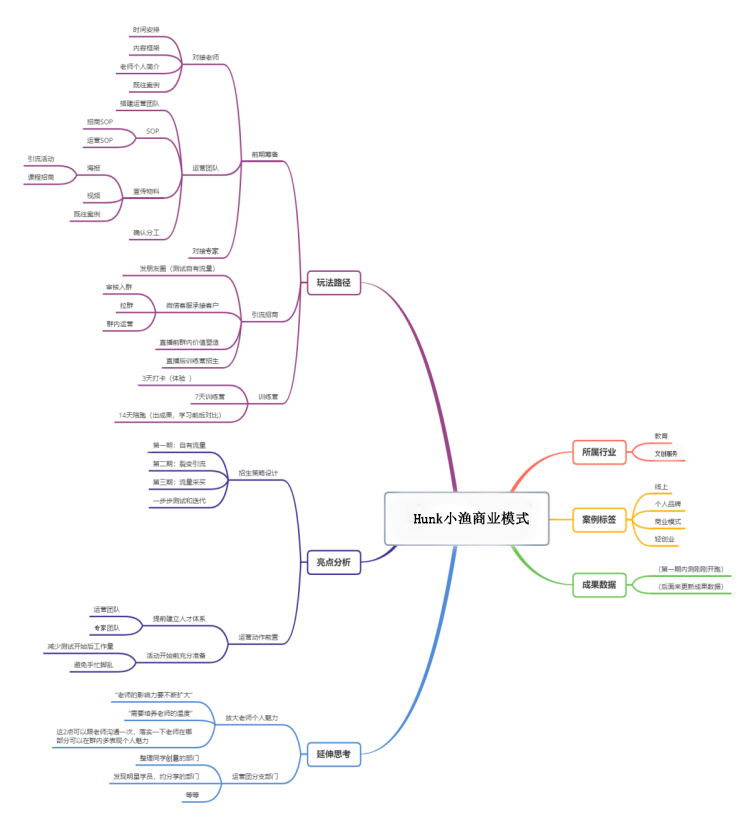 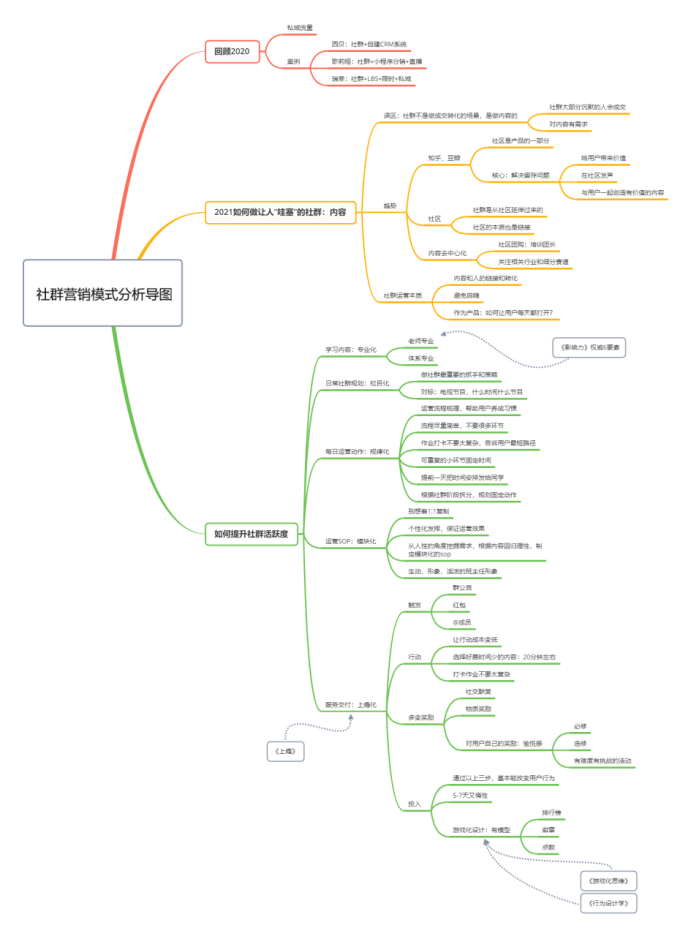 [Speaker Notes: 更多模版：亮亮图文旗舰店https://liangliangtuwen.tmall.com]
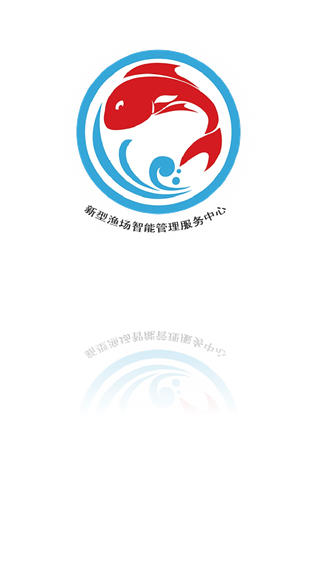 智慧渔业整体架构
你的智慧
渔管家
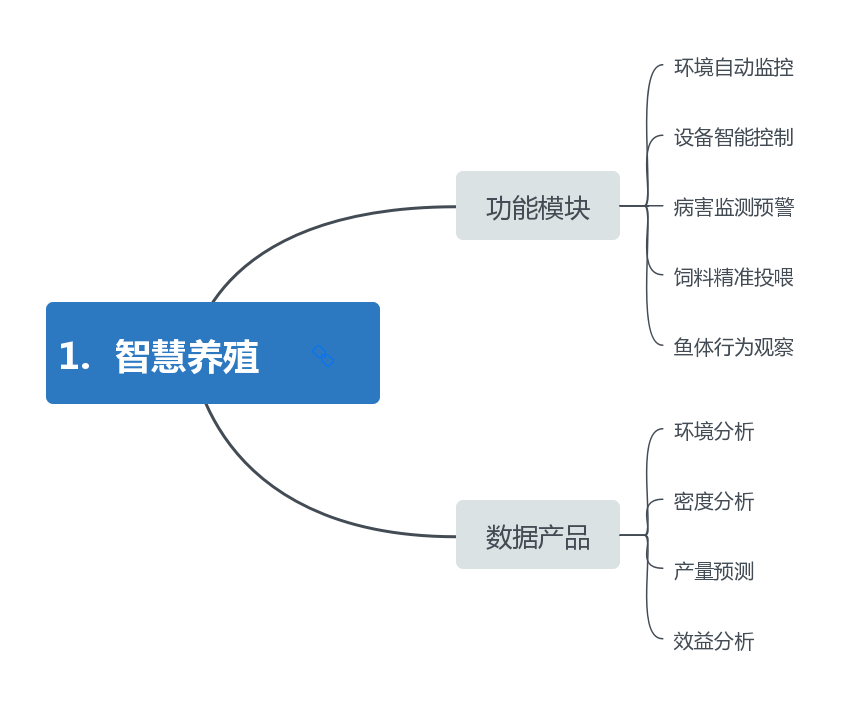 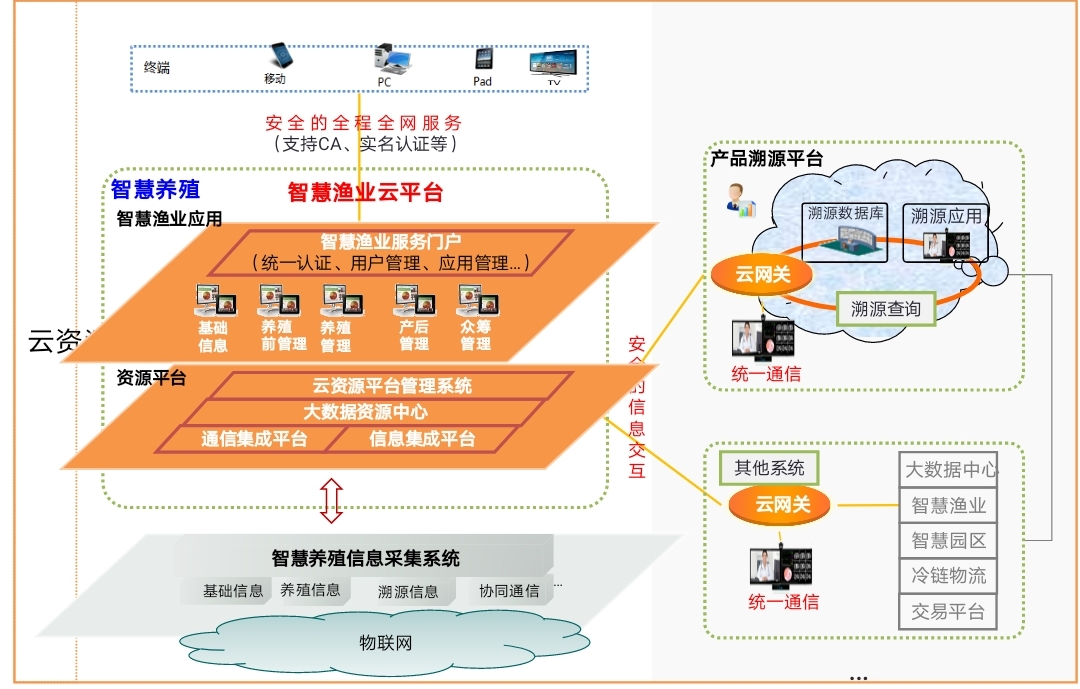 [Speaker Notes: 更多模版：亮亮图文旗舰店https://liangliangtuwen.tmall.com]
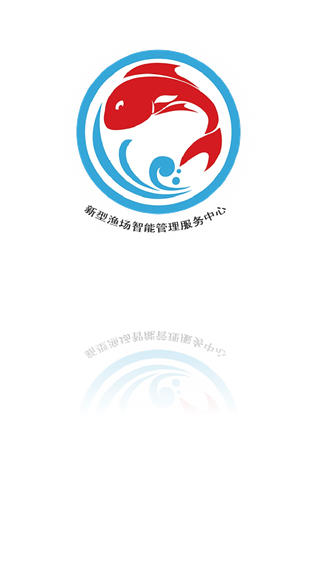 溯源平台及交易平台
你的智慧
渔管家
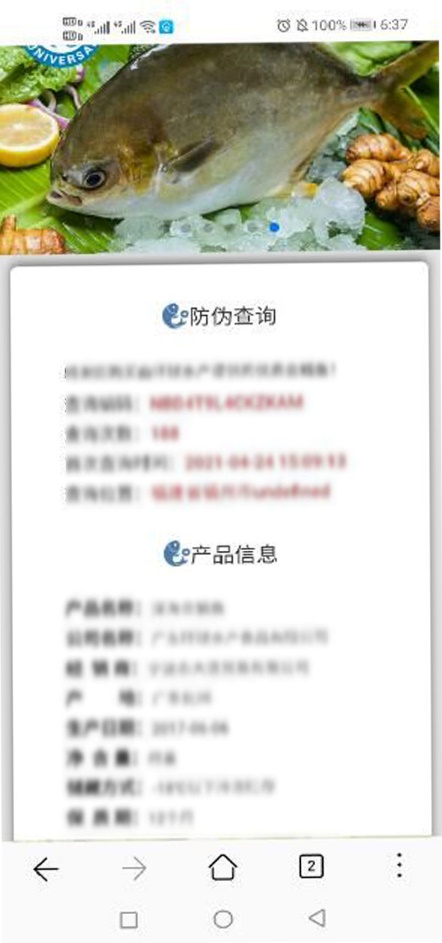 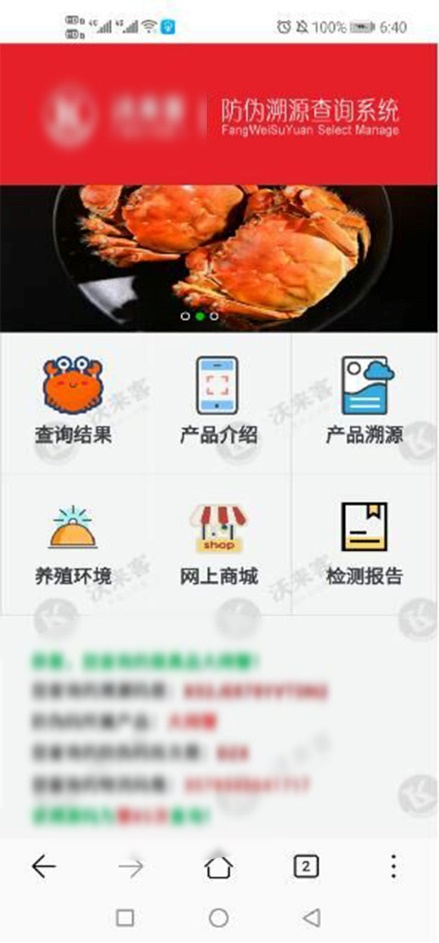 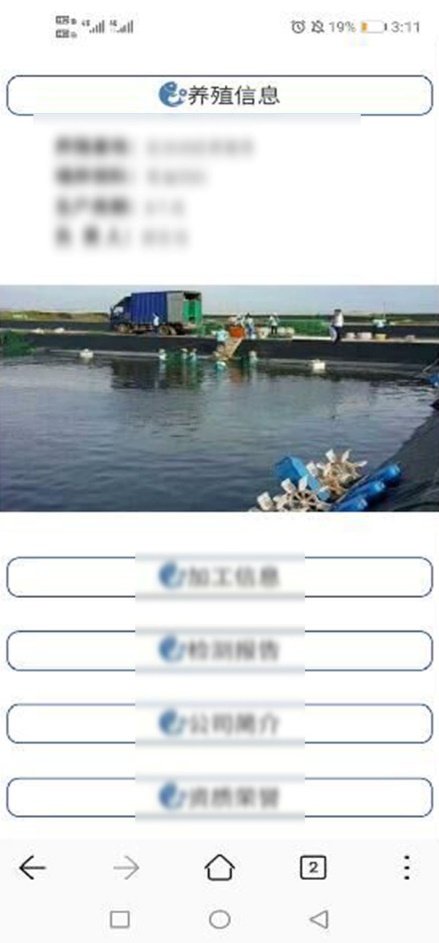 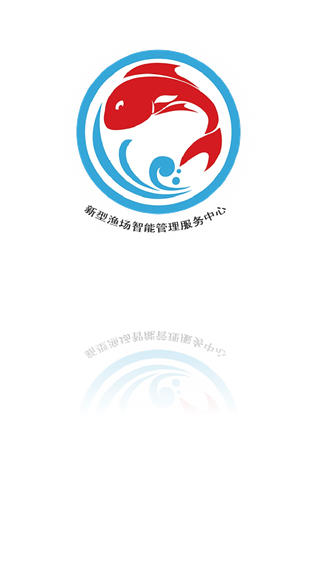 财务计划
你的智慧
渔管家
资金和股权分配
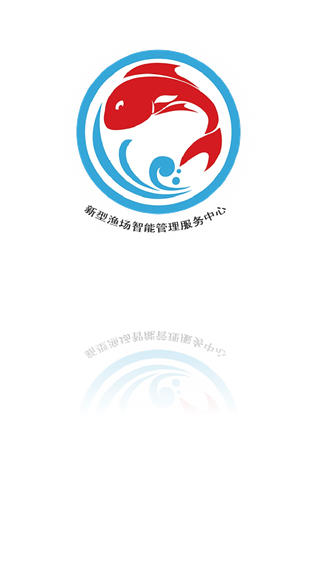 融资计划
你的智慧
渔管家
渔场计划融资320万，第三年，团队拟让出10%的股份，融资320万元，主要用于：扩大销售、技术升级、管理综合开支、品牌推广、备用流动资金
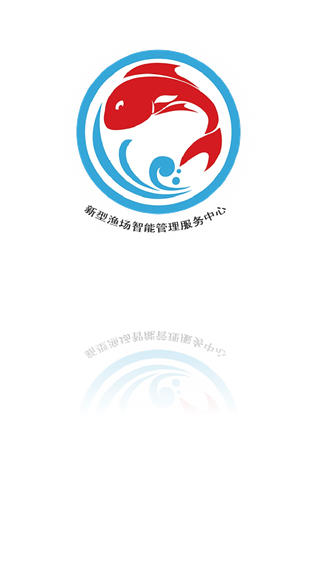 团队规划介绍
你的智慧
渔管家
1.继续投入技术的升级
2.发展更多技术服务模块
3.拓展全球市场
4.树立负责的渔业大国形象
1.团队建设
2.产品设计与研发
2023~2025
2021~2022
1.总结方案
2.以“Hunk小渔”为IP复制推广
3.完善产品服务
4.试点投放
2025以后
Start
Finish
1
2
3
五
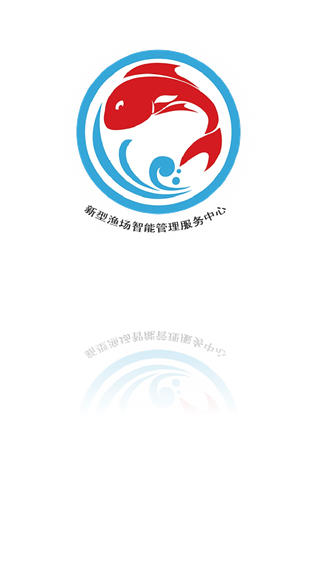 团队介绍/团队成员
你的智慧
渔管家
本团队由多名跨专业的本科生、研究生以及多名指导老师组成。
      团队成员参加各类大赛取得优异成绩。
胡金丹
彭航科
总负责人
水产养殖专业
具有良好的专业知识储备，做事积极，发现并解决问题能力较强
团队成员
动物科学专业
擅长PS、PPT、推文以及路演
谷梦莹
林宇航
曾奕超
团队成员
金融学专业
具有较强的财务分析能力，语言组织能力强
团队成员
植物科学与技术专业
擅长办公软件及语言表达，综合能力较强
团队成员
金融学专业
擅长人际交往，沟通协作，组织能力较强
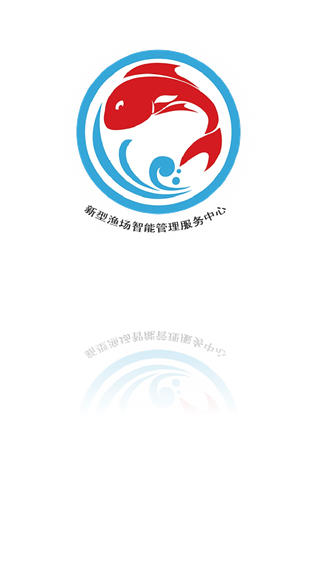 指导老师
你的智慧
渔管家
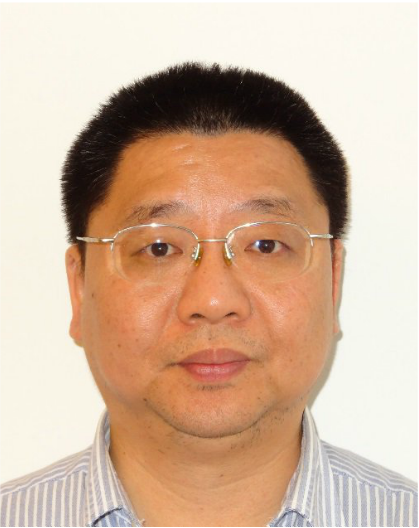 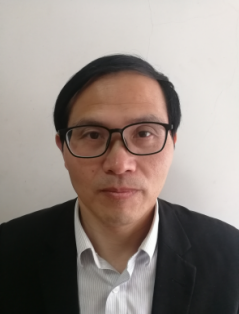 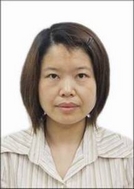 张子平
研发技术顾问

福建农林大学动物科学学院（蜂学学院）博士、教授、博士生导师。闽江学者、福建省高校领军人才、福建水产千亿产业链推广示范基地科技服务队专家。带领学生自主创业，长期在产业一线从事自动化、智能化管理及物联网软硬件的研究开发和推广工作，积极关注智慧农业的发展。
黄仁才
软件研发技术顾问

 福建农林大学动物科学学院（蜂学学院）讲师。带领学生自主创业，长期在产业一线从事自动化、智能化管理及物联网软硬件的研究开发和推广工作，积极关注智慧农业的发展。为团队项目的发展尽心尽力，提出了许多建设性意见。
严美姣
专业技术顾问
福建农林大学动物科学学院（蜂学学院）副教授 硕士生导师，水产养殖专家，多次带领学生参加创新创业，水族箱造景大赛等比赛佳绩连连。主持完成淡水生态与生物技术国家重点实验室开放课题、福建省教育厅A类项目等课题。
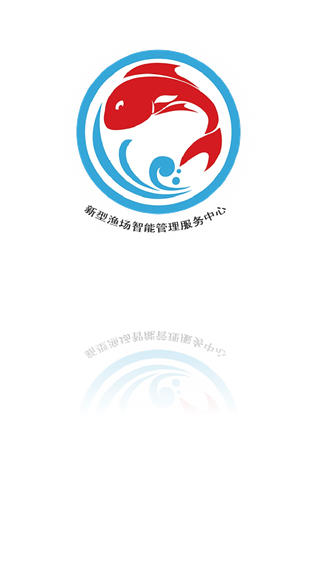 附录
专利证书
你的智慧
渔管家
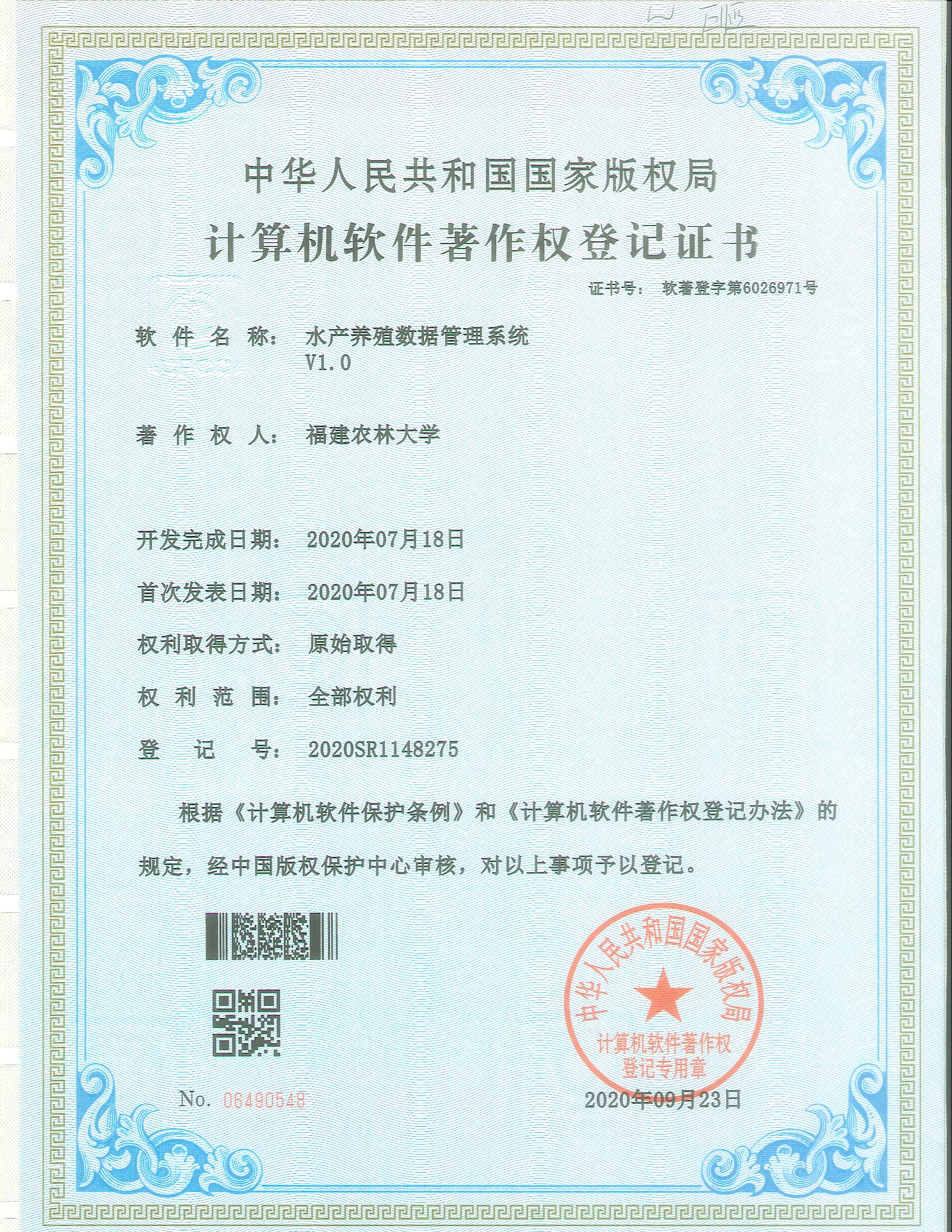 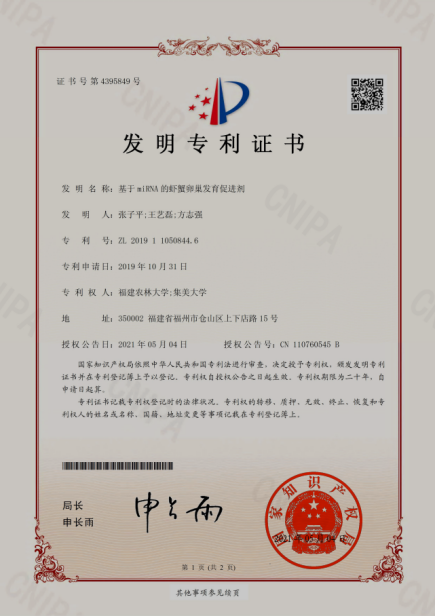 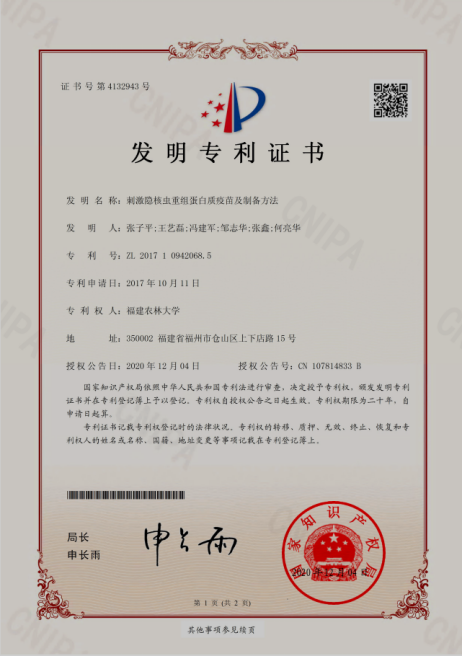 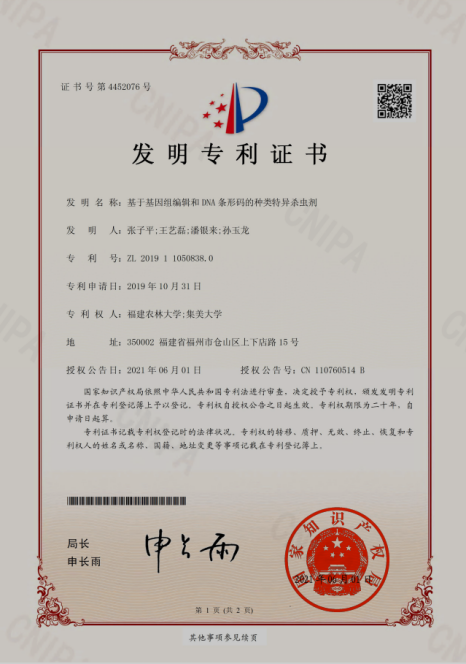 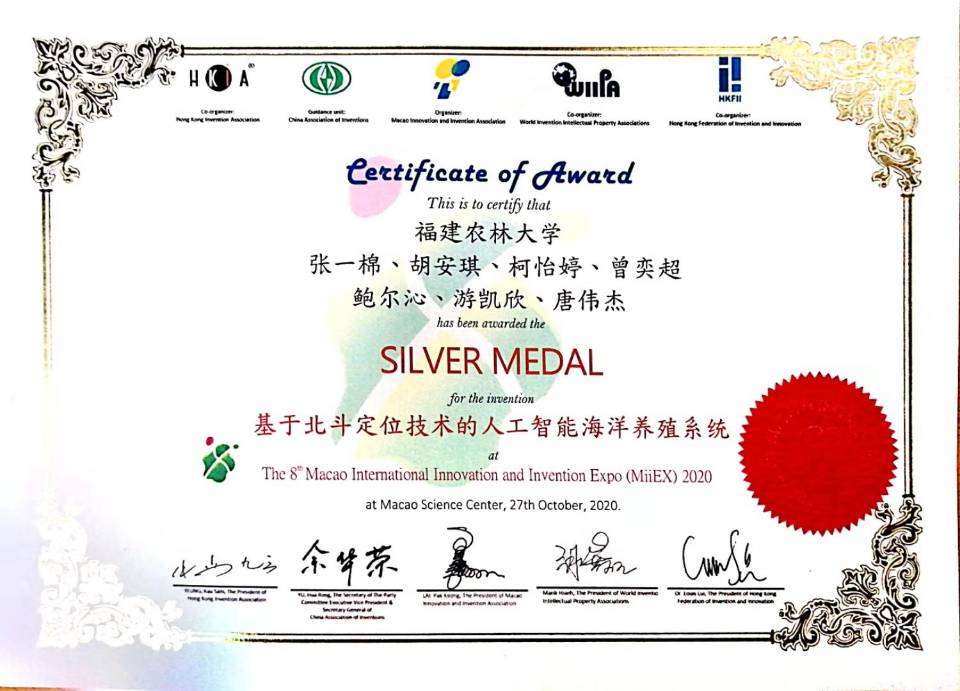 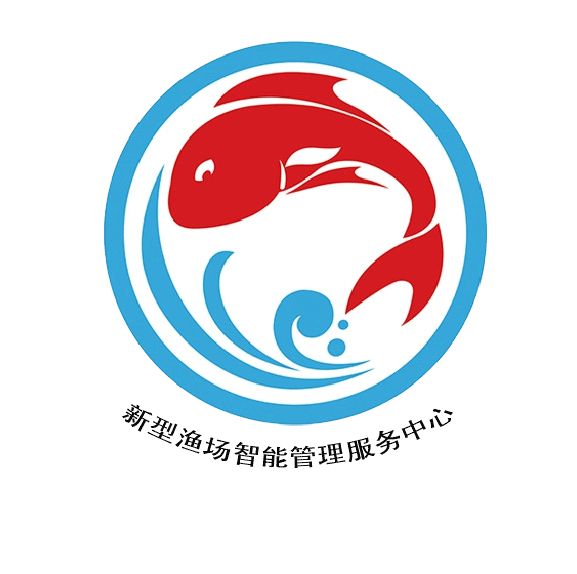 所
欲
渔
我
福建农林大学

负责人：彭航科
观
谢
看
谢
新型智能渔场服务管理中心